大中票券債券市場展望雙週報
2024/05/20
Peter Tsai
市場回顧
最近二週，美債10y利率呈下跌趨勢，因四月的CPI數據顯示通膨降溫，債市交易商把降息預期由原先的1次改為可望降息2次。不過聯準會官員講話仍偏鷹派，認為政策利率應該維持在高檔一段時間的看法多未改變。美債10y利率收在4.4198%。台灣公債利率在清淡交投中，跟隨美債利率走低，5年公債利率收在1.46%，10y收在1.625%。市場偏空氣氛暫時消解。
歐債十年期利率走勢圖
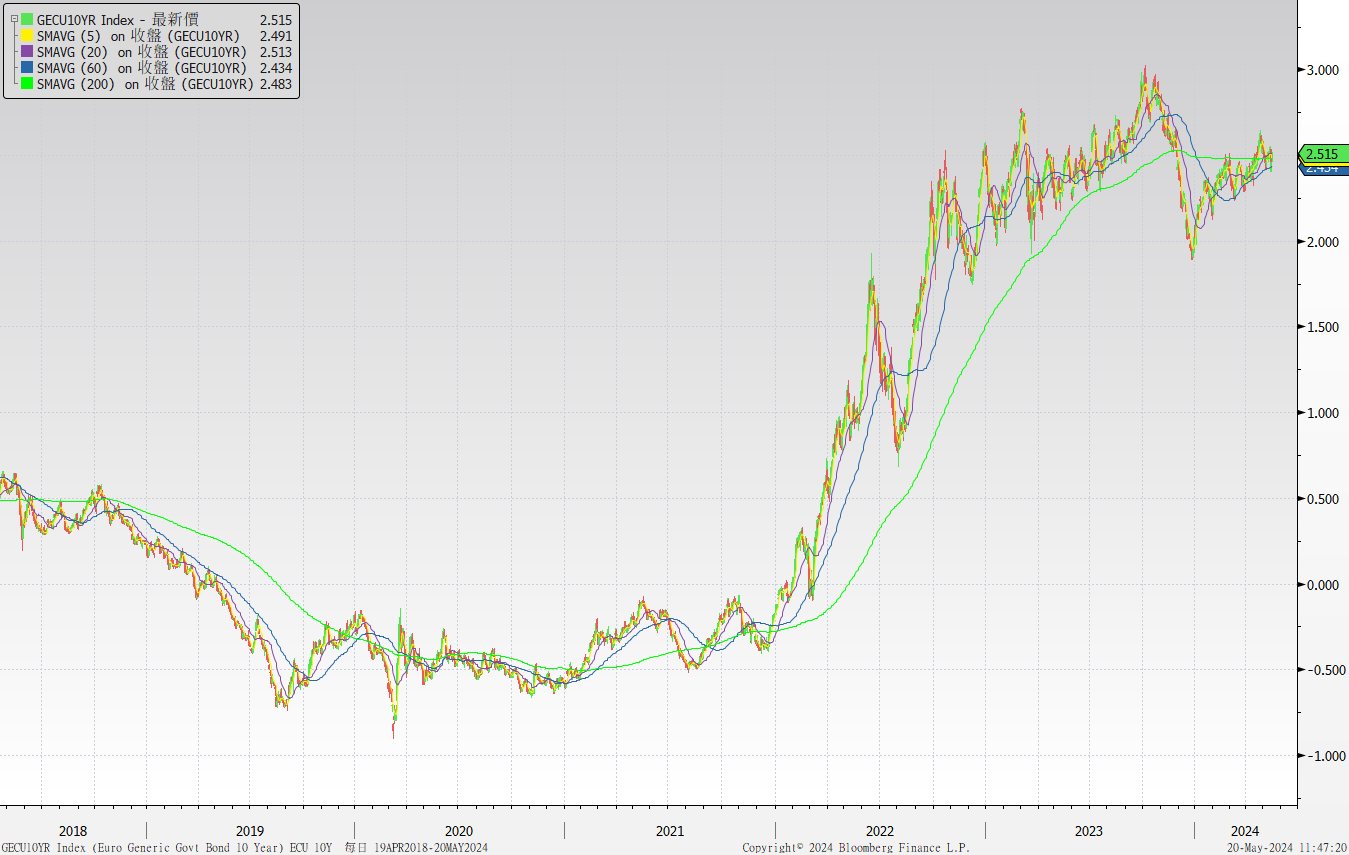 美債十年期利率走勢圖
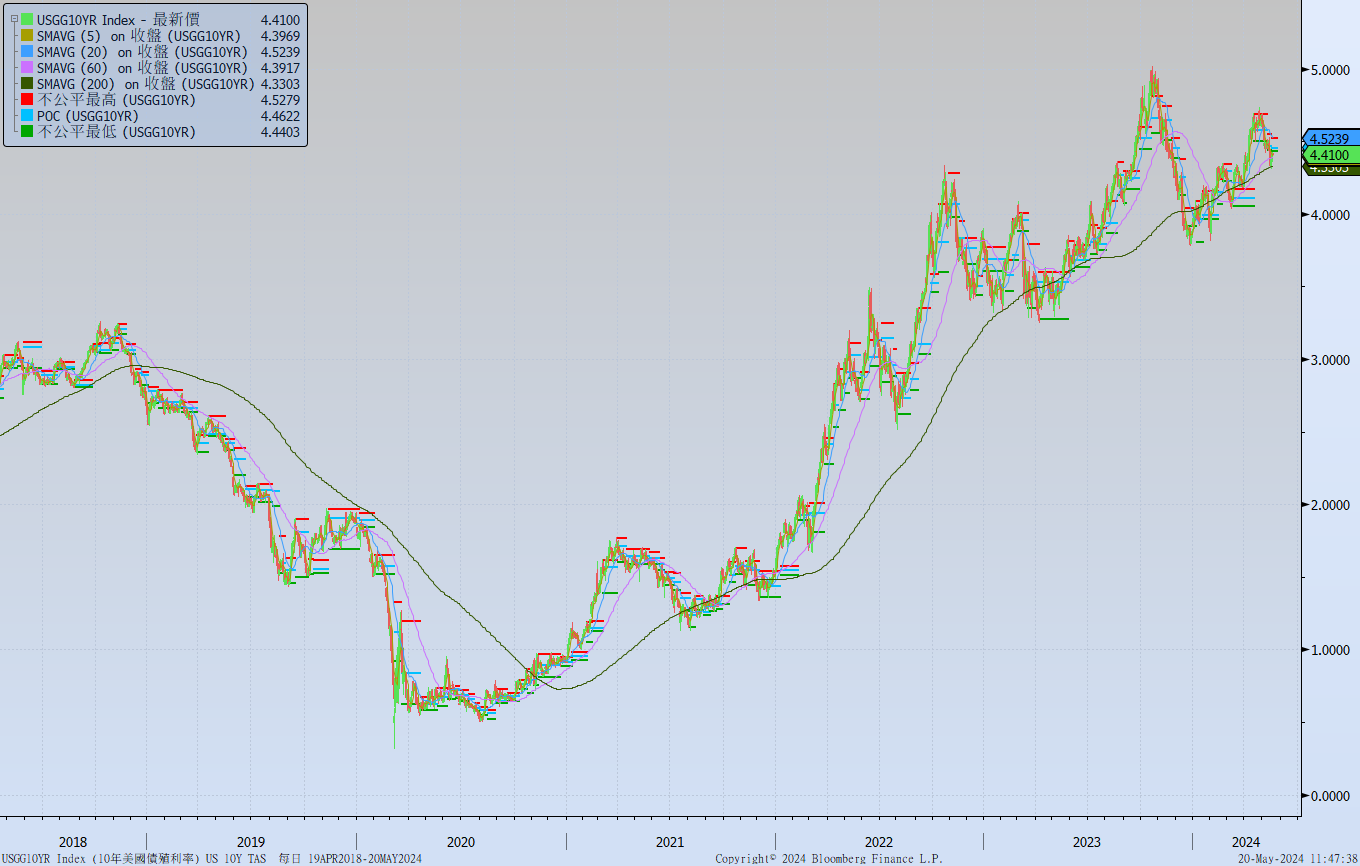 日債十年期利率走勢圖
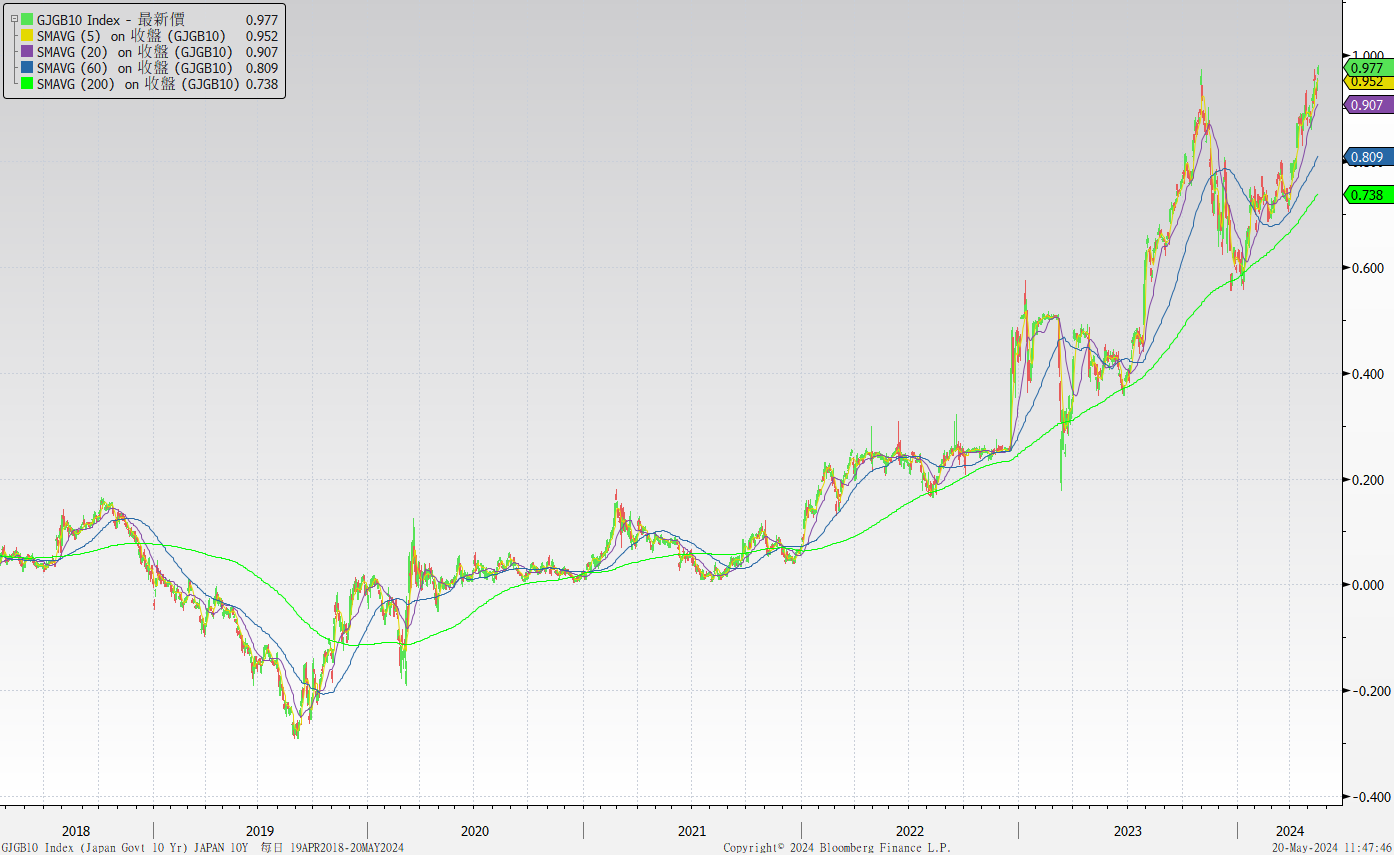 台債十年期利率走勢圖
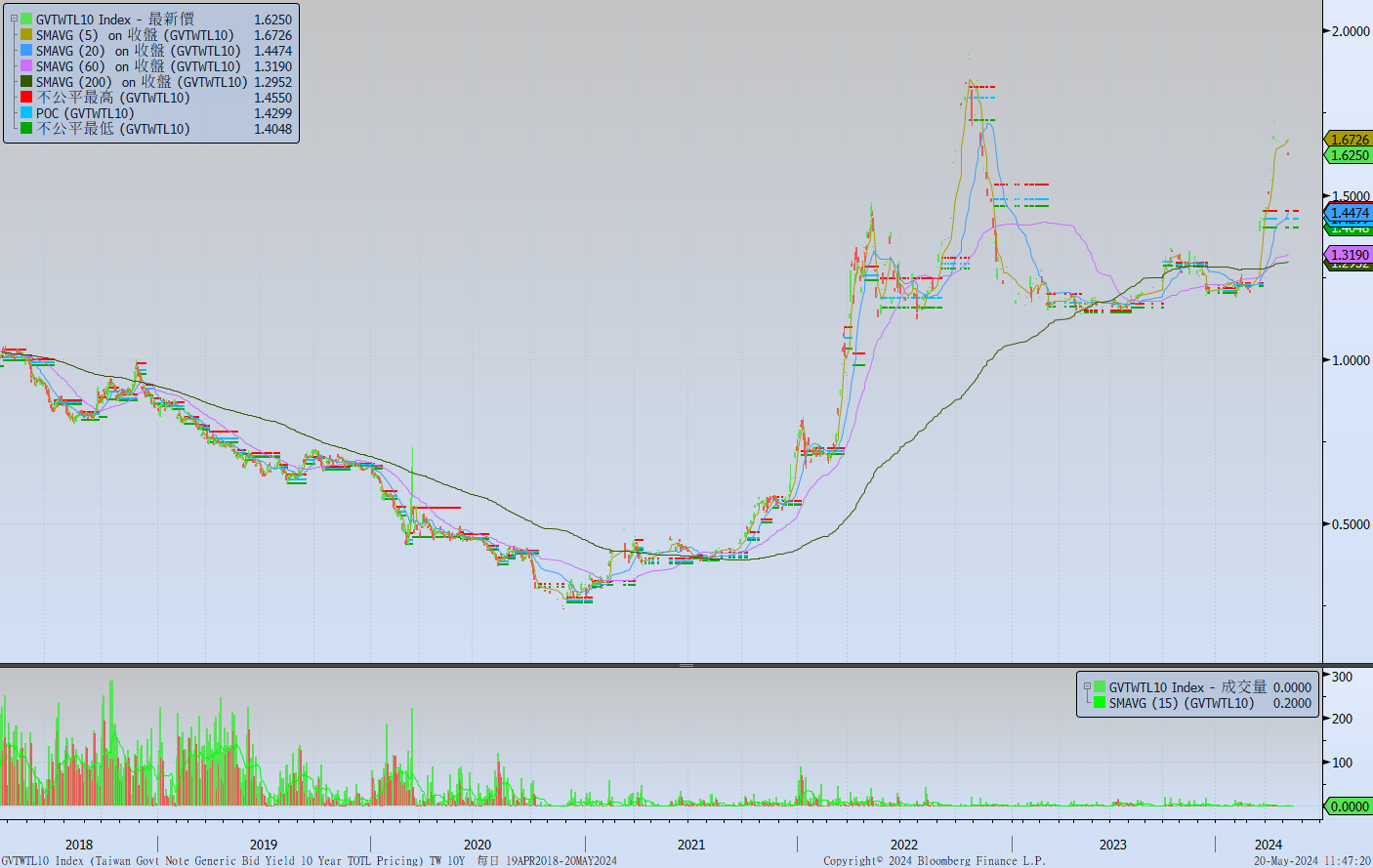 主要國家殖利率曲線
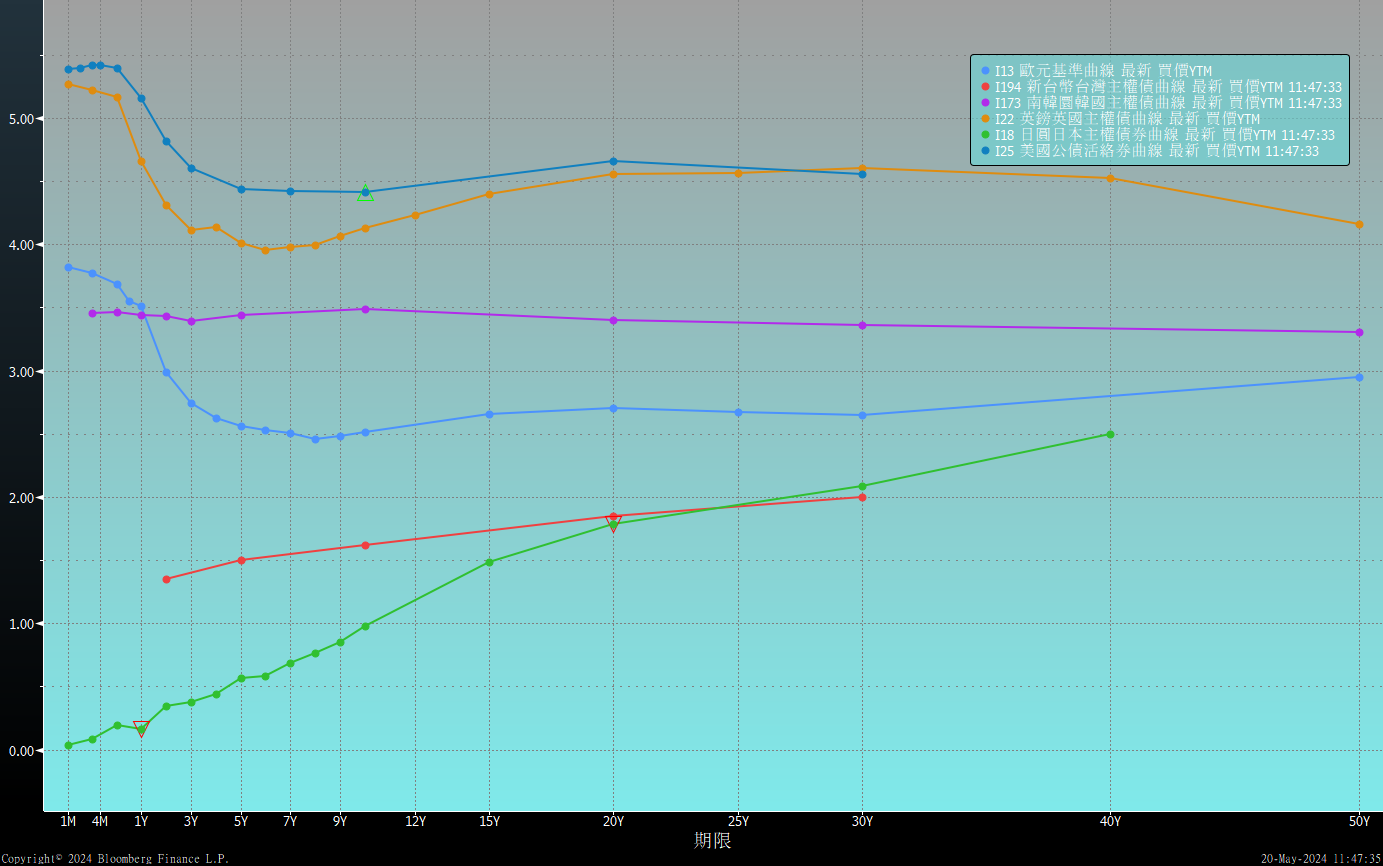 原物料指數
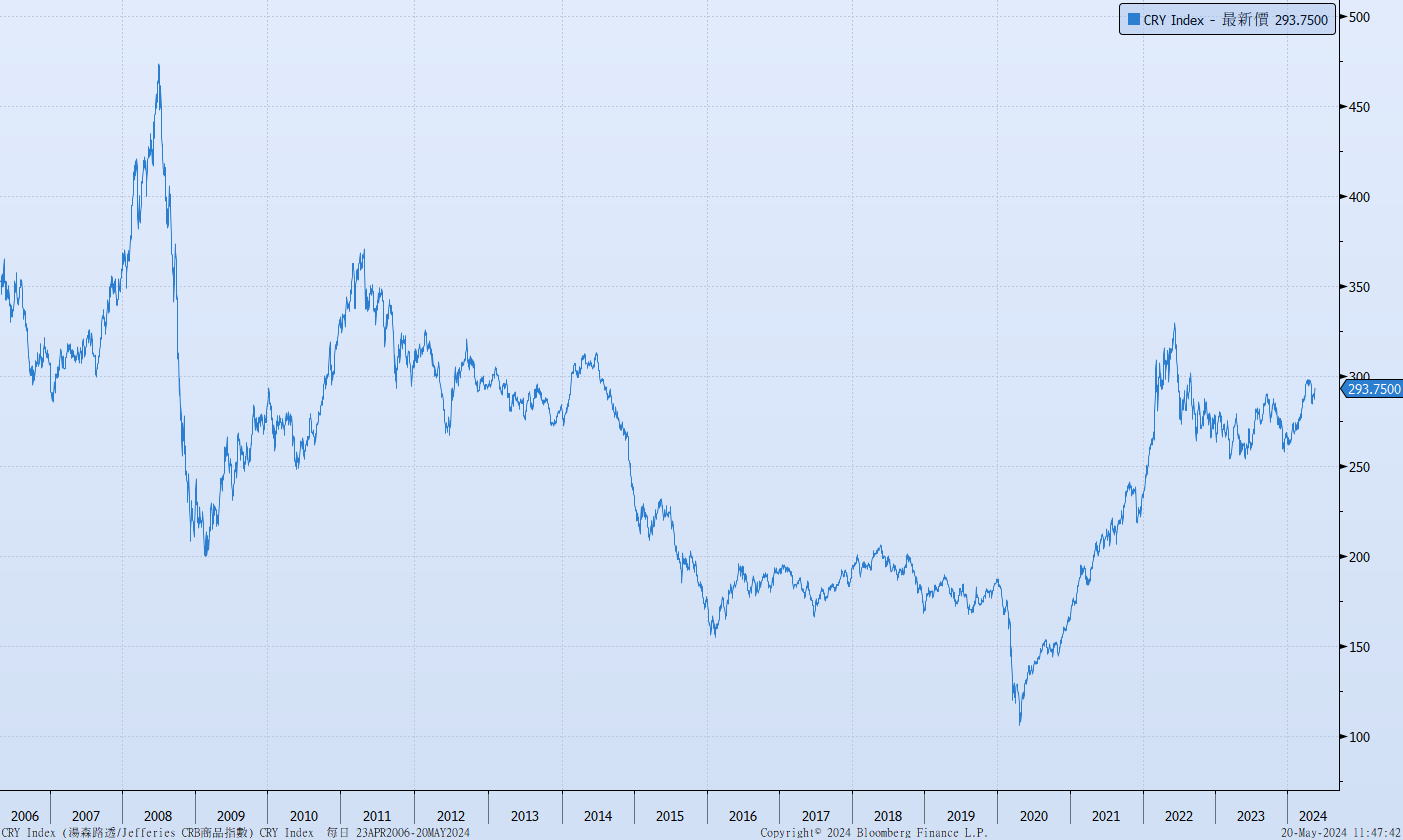 美國GDP成長率
密大消費信心
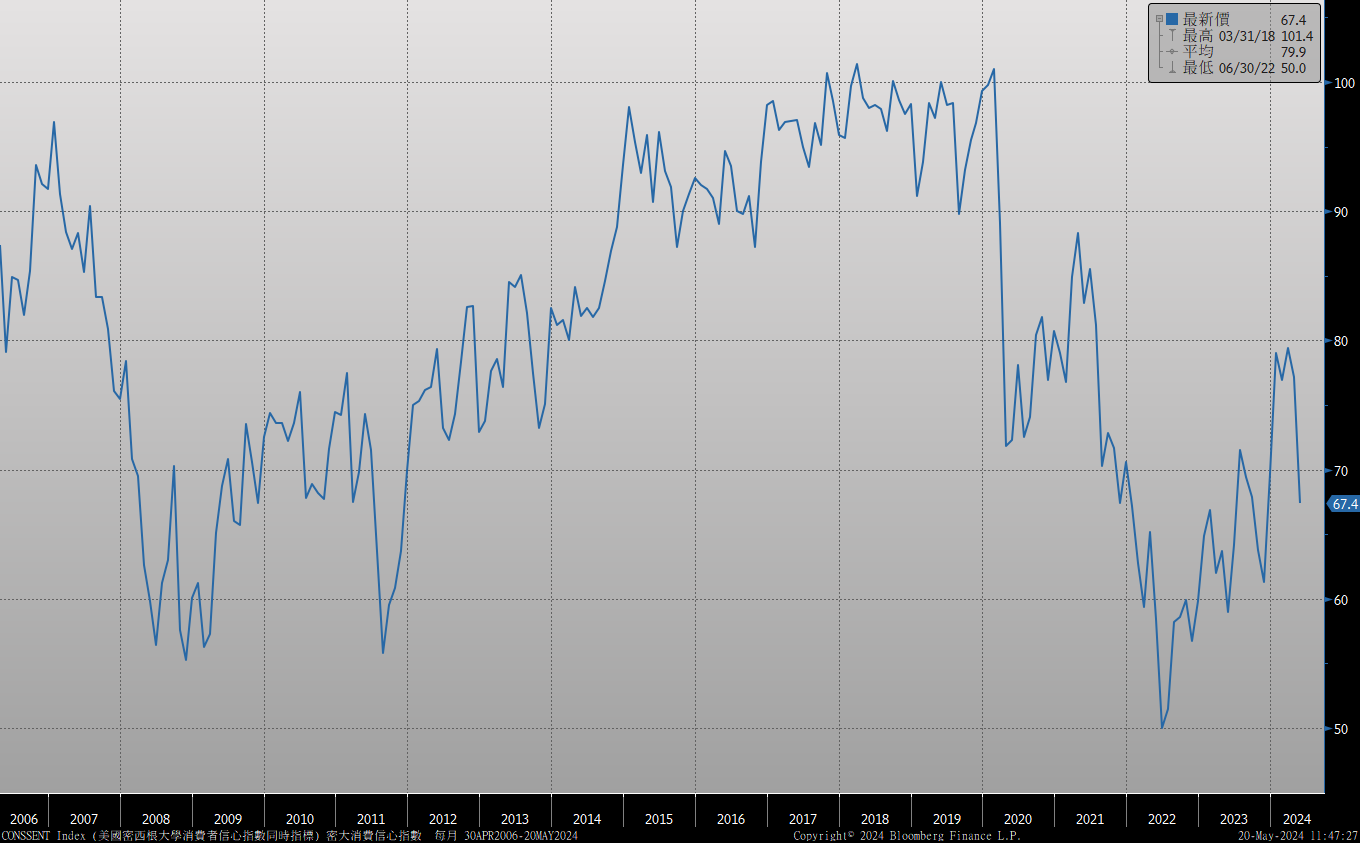 美國個人消費支出核心平減指數 經季調(年比)
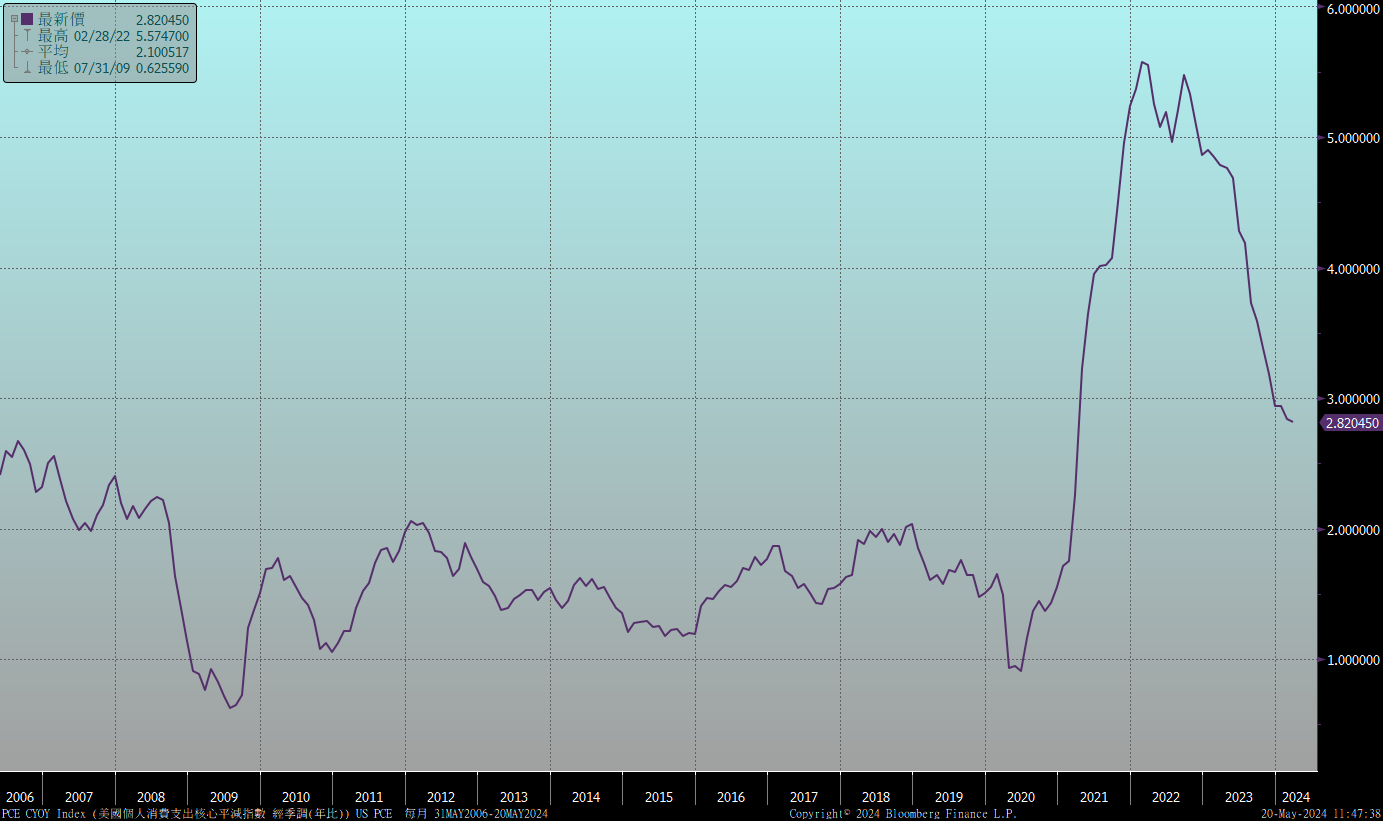 美國就業情況
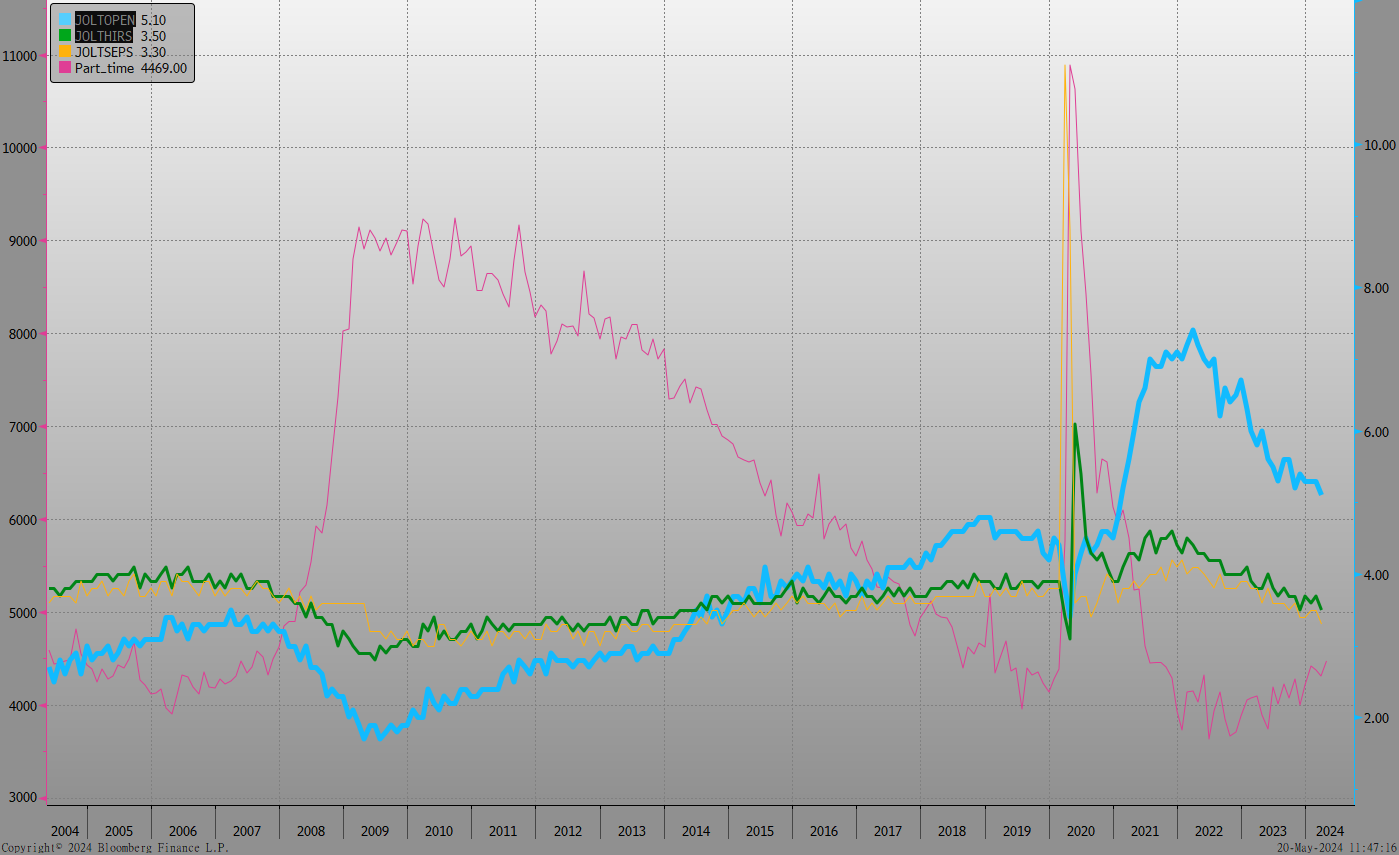 美國非農就業人數
美國新屋及成屋銷售
ISM指數
SOFR OIS
經濟數據預報
市場展望
從利率走勢看，美債10y利率在4月CPI公布後，利率區間下移，月線往下與季線向上的斜率趨平，預示利率的高點可能已經浮現。
經濟數據方面，即將公布美國4月成屋銷售數據，美國4月新屋銷售。台灣4月失業率數據，4月出口數據。德國第一季GDP數據，德國IFO企業景氣指數。美債市場預估仍以數據為依歸，但整理區間下移。台債市場，10y公債利率在五月脫離高點，利率下修。雖然4月台灣的CPI數據低於預期，但是考慮到未來通膨壓力與六月央行仍可能升息預期，氣氛是否轉多仍有疑慮。債券操作上，建議利率逢高小幅加碼，步伐放緩。